Continuando a reeducação alimentar
Palestrante
Cleunice da Silva Castro 
Nutricionista. 
Pós-graduanda em Especialização em Alimentação e Nutrição: Enfrentamento do
Sobrepeso e da Obesidade pela Universidade Federal de Santa Catarina.
Pós-graduada em Gestão em Saúde pela Universidade Federal de São João Del Rey
(2019). 
Pós-graduada em Nutrição Clínica: Metabolismo, Prática e Terapia Nutricional pela
Faculdade Estácio de Sá (2018). 
Graduada em Nutrição pela Pontifícia Universidade Católica de Minas Gerais (2012). 
Experiência como Nutricionista Responsável Técnica do Hospital Santa Casa de Santa
Bárbara (2014 a 2018) sendo responsável pelo SND, Clínica e Asilo do hospital.
Experiência com saúde pública (20/02/2014/atual) 
Atualmente atua como no NASF de  Belo Horizonte.
Continuando a reeducação alimentar
Recomeçar
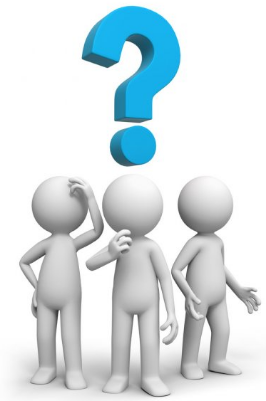 Qual a sua motivação
Motivo + ação = motivação


O que te motiva?
Continuando a reeducação alimentar
Motivação


Disciplina
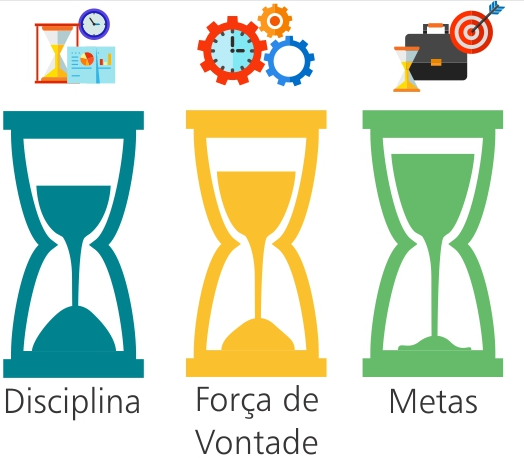 Restrições severas
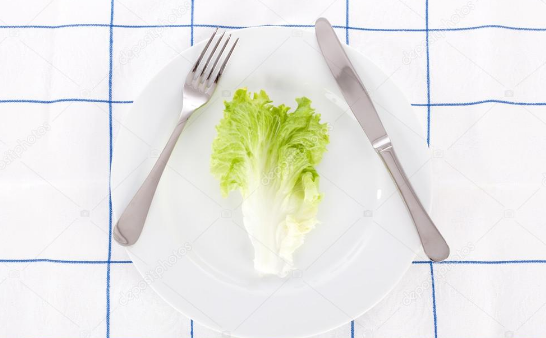 Um passo de cada vez!
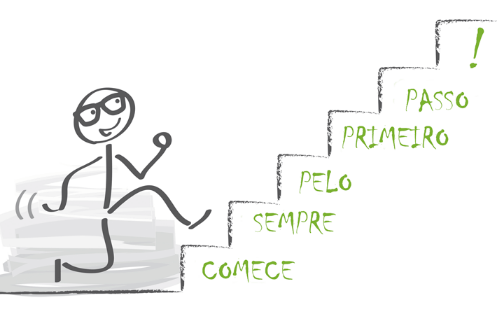 O que fazer?
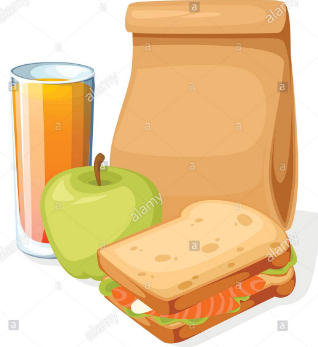 O que eu quero manter

O que eu quero melhorar

O que eu quero equilibrar

O que eu quero eliminar
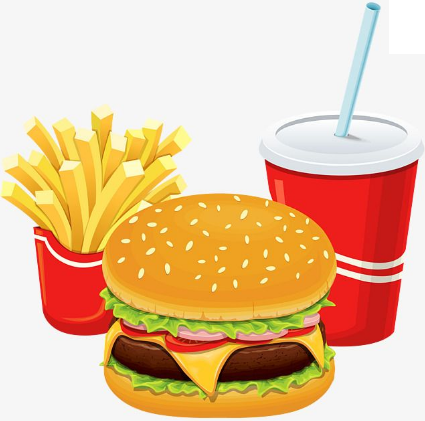 O que fazer?
Definir metas
Curto prazo

Médio prazo

Longo prazo
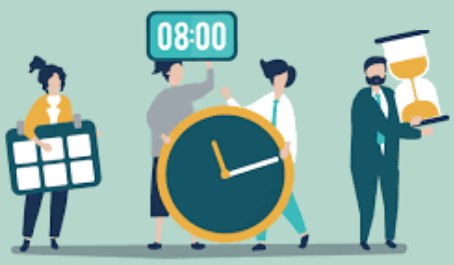 O que fazer?
Estabeleça novos hábitos
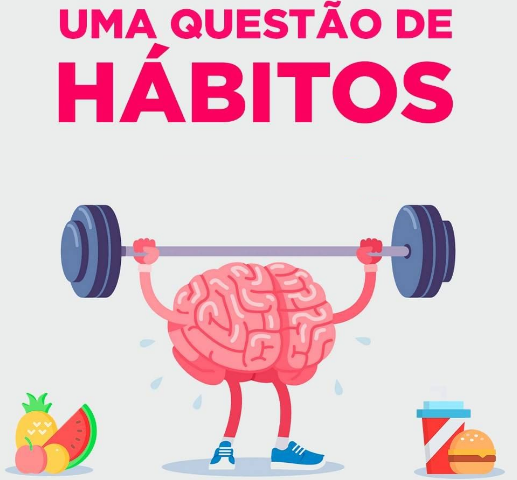 O que fazer?
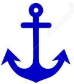 Definir uma âncora
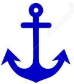 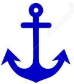 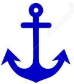 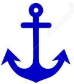 Outros hábitos saudáveis
Alimentação saudável

		Exercício físico

			Sono de qualidade

				Gerenciamento do estresse

					Saúde mental
 
						Atividades de lazer
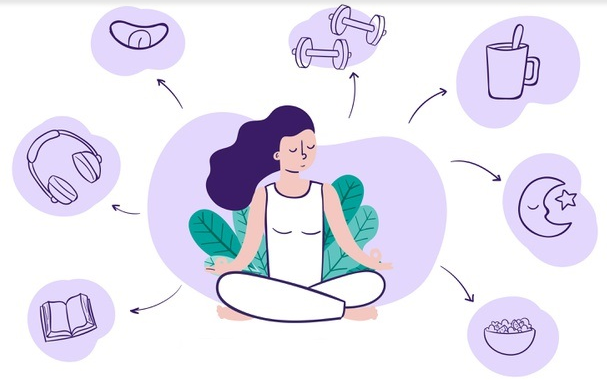 A Unimed BH agradece e deseja a todos um excelente dia com muita saúde e bem-estar!